Download more templates from FPPT.com
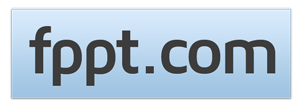 [Speaker Notes: Download FREE PowerPoint Templates from http://www.free-power-point-templates.com]